Would you rather……..
GCSE Geography example
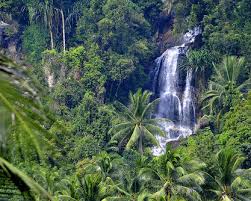 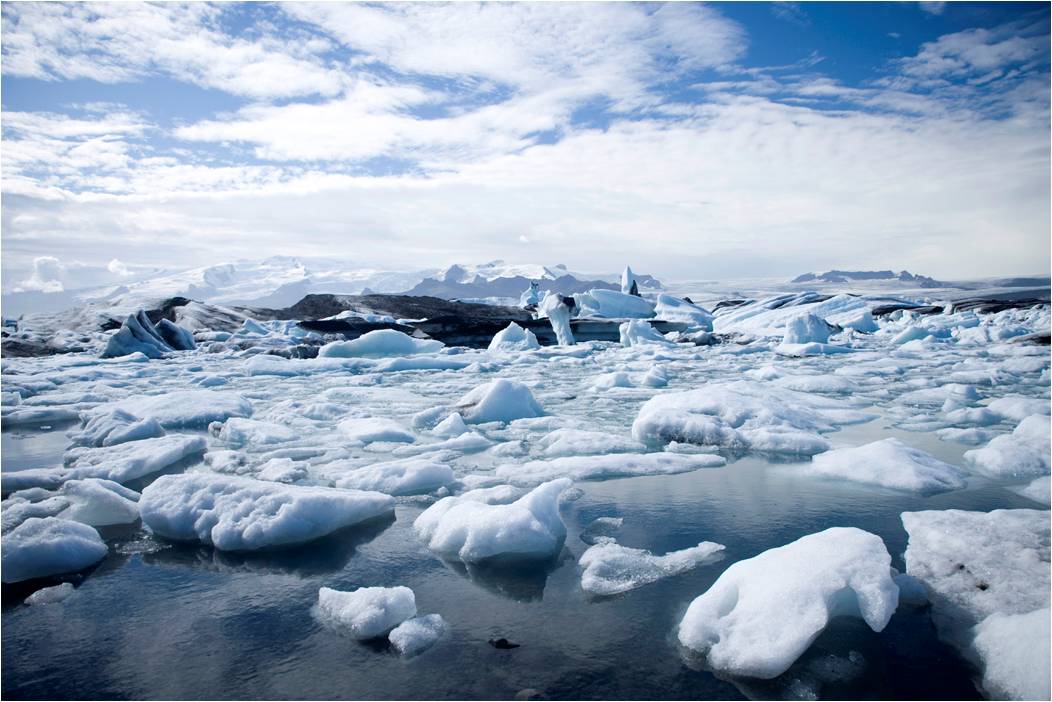 …live in a tropical rainforest or cold environment
Personally, I would rather live in…	         because…            furthermore…
In your answer you must include;
1 case study
2 key terms
3 specific facts
In your answer try and…
Listen carefully to your partner
Take time to think of your reply
Use sentence stems and connectives